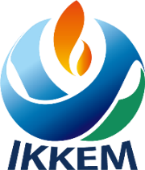 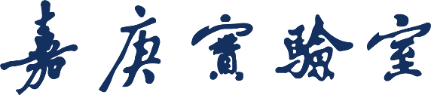 Tan Kah Kee Innovation Laboratory
福建能源材料科学与技术创新实验室
嘉庚创新实验室工作报告
汇报人：xxx
2022年x月x日
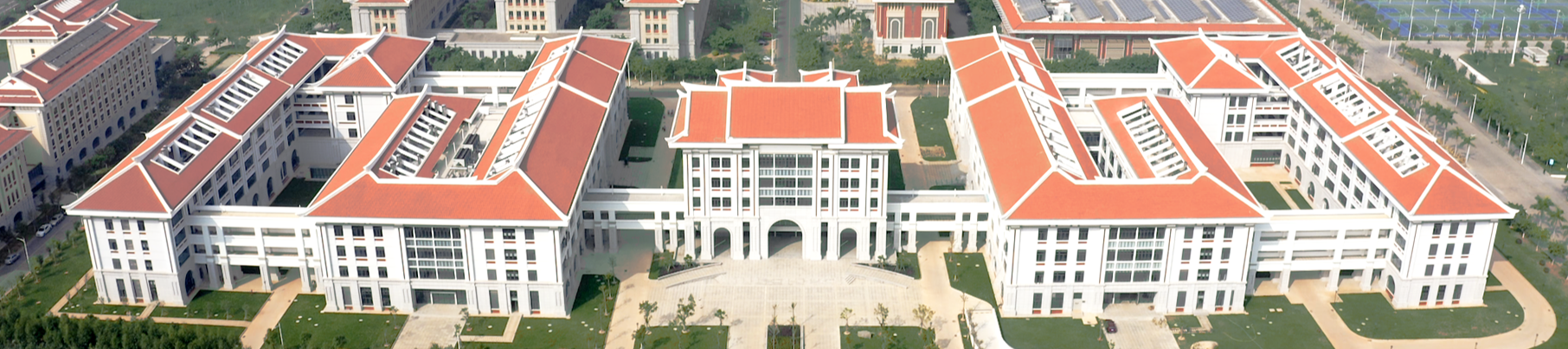 目 录
一、INTRODUCTION
二、INTRODUCTION
三、INTRODUCTION
四、INTRODUCTION
标题一
标题二
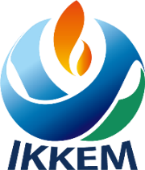 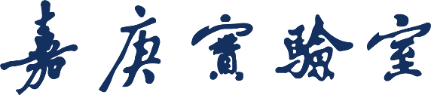 Tan Kah Kee Innovation Laboratory
福建能源材料科学与技术创新实验室
谢谢观看
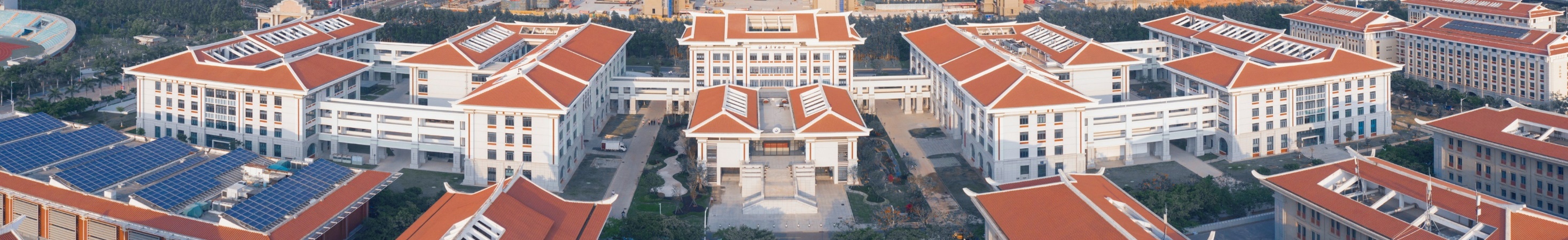 以下为备用页